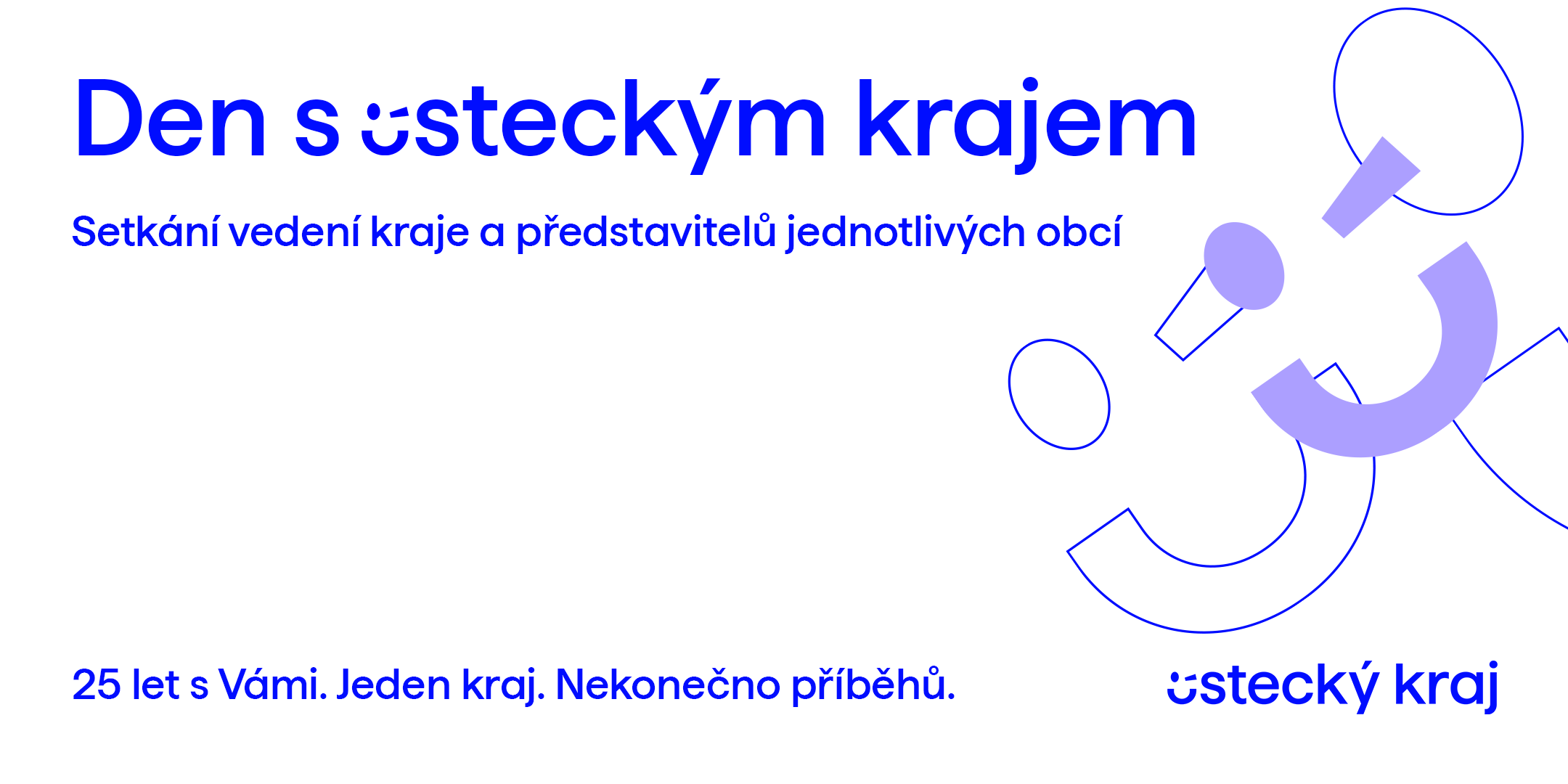 Den s Ústeckým krajem
20. května 2025 Ústí nad Labem
Mgr. Richard Brabec - hejtman Ústeckého kraje
kompetence pro plnění úkolů v oblasti podpory podnikání, inovací a transformace, Fondu spravedlivé transformace, fondů MŽP, MMR, legislativy, krizového řízení, informačních technologií, vnějších a zahraničních vztahů, regionálního rozvoje a cestovního ruchu
Operační program Spravedlivá transformace – výzvy na posílení sociální stability, regionální školství (učebny, jídelny, sportoviště), konektivita ZŠ, zájmové vzdělávání (ZUŠ), řemeslné inkubátory,  obnova území; Transformační centrum ÚK – „Pánevní znělky“;
Dotační program: Pošta Partner – pro obce do 3000 ob. – 9/2025;
Nabídka bezplatných služeb ECUK obcím:
využití služeb „termosnímkování“ budov a měření elektrických sítí pro optimalizace nákladů;
implementace aplikace Krajský energetický management v obcích (KEM 2.0);
pomoc s nastavením modelů sdílení dle LEX OZE II (aktivní zákazník, energetická společenství).
Návrat do budoucnosti – intenzivní modernizace středních škol (technologické zázemí a příprava studentů na digitální buducnost; Licence AI pro školy a AI předmětové kabinety);
Jezero Milada – spolupráce Ústeckého kraje a Statutárního města Ústí nad Labem na rozvoji potenciálu území;
Destinační management území Českého středohoří – iniciativa k založení destinační agentury v kooperaci subjektů Ústecký kraj, Statutární město Ústí nad Labem a město Litoměřice.
Den s Ústeckým krajem
20. května 2025 Ústí nad Labem
Ing. Tomáš Kirbs - náměstek hejtmana
kompetence pro plnění úkolů v oblasti životního prostředí, zemědělství a rozvoje venkova, územního plánování a stavebního řádu
Den s Ústeckým krajem
20. května 2025 Ústí nad Labem
PaedDr. Jiří Kulhánek - náměstek hejtmana

kompetence pro plnění úkolů v oblasti sociálních věcí, bezpečnosti a sociálně vyloučených lokalit

FST – výzva 58 do 30. 6. 2025, Udržení sociální stability kraje;
Změna složení regionálních komisí, obce II. a III. stupně;
Monitoring sociálních služeb.
Den s Ústeckým krajem
20. května 2025 Ústí nad Labem
Bc. Jiří Fedoriška, MBA - radní
kompetence pro plnění úkolů v oblasti investic a majetku
Probíhá realizace akcí: „Rekonstrukce mostu E. Beneše, ÚL“ za 630 mil. Kč vč. DPH a „SPŠ ÚL, Resslova 5 - středisko Stříbrníky - reko objektu” za 553,6 mil. Kč vč. DPH;
Probíhá příprava akce: „Knihovna Ústeckého kraje – revitalizace sídla v ul. W. Churchilla” za 48,4 mil. Kč vč. DPH;
prodej 50% obchodního podílu ve společnosti Severočeské divadlo s. r. o. za 79,3 mil. Kč a nákup nemovitých a movitých věcí pro činnost Oblastního muzea v Ústí nad Labem, p. o. za 178,4 mil. Kč;
nákup pozemku v k. ú. Klíše od UJEP v Ústí nad Labem za 140 tis. Kč pro potřeby vybudování moderní učebny v přírodě pro SPŠ, Ústí nad Labem, Resslova 5, p. o.;
Den s Ústeckým krajem
20. května 2025 Ústí nad Labem
Ing. Marek Hrvol - radní

kompetence pro plnění úkolů v oblasti sociálně vyloučených lokalit
Den s Ústeckým krajem
20. května 2025 Ústí nad Labem
Ing. Radim Laibl - radní 

kompetence pro plnění úkolů v oblasti zdravotnictví

Nemocnice Krajské zdravotní, a. s. / Zdravotnická záchranná služba Ústeckého kraje, p. o. / PL Petrohrad / Dětské centrum ÚK;
DP na podporu dostupnosti zdravotních služeb v primární péči a pro občany se vzácným, onkologickým či kombinovaným postižením na podporu léčebné rehabilitace a rehabilitačních pobytů.
Den s Ústeckým krajem
20. května 2025 Ústí nad Labem
Mgr. Bc. Tomáš Rieger - radní 

kompetence pro plnění úkolů v oblasti dopravy a silničního hospodářství

V roce 2025 se v okrese Ústí nad Labem plánuje několik oprav živičného povrchu (např. Telnice – Nakléřov, Předlice – ul. Hrbovická, Řehlovice průtah obcí, Zubrnice, Sebuzín, Krásný Les – Nakléřov, Dubice průtah obcí, Varvažov, Chabařovice OK – průmysl. areál) v celkové hodnotě cca 73 mil. Kč a mj. 2 rekonstrukce mostů na silnicích ve Verneřicích a Chabařovicích v hodnotě 18 mil. Kč.
Den s Ústeckým krajem
20. května 2025 Ústí nad Labem
Ing. Jan Růžička - radní

kompetence pro plnění úkolů v oblasti finanční

Možnost zhodnocování finančních prostředků obcí a jimi zřizovaných organizací formou cash poolingu;
Platební portál Ústeckého kraje.
Den s Ústeckým krajem
20. května 2025 Ústí nad Labem
Ing. Vlastimil Skála - radní

kompetence pro plnění úkolů v oblasti kultury a památkové péče

Dotační programy v oblasti kultury a památkové péče:
kulturní památky, drobné památky, kultura a podpora divadelních souborů a hudebních těles;
Oblastní muzeum v Ústí nad Labem, nová PO Ústeckého kraje, příprava projektového záměru na opravu dřevěných prvků popraviště na Větruši, spolupráce s UAPP na archeologickém výzkumu v Ústí nad Labem – Justiční palác;
Knihovna Ústeckého kraje, výročí 80 let založení knihovny, podání projektu kreativního centra v městské části Střekov a Vily na Schodech, do programu OPST.
Den s Ústeckým krajem
20. května 2025 Ústí nad Labem
Ing. Jiří Valenta - radní 

kompetence pro plnění úkolů v oblasti působnosti Inovačního centra Ústeckého kraje, z. s.

Služby ICUK pro firmy:
Programy a služby pro inovativní firmy (inkubační programy, program Platinn, Inovační vouchery ÚK);
Konzultace v oblasti zavádění inovací, financování projektů, komercializace výsledků a další.
Služby ICUK pro města:
Monitoring dotačních výzev (zahraničních i tuzemských);
Developing projektů (např. komunikace se zahraničním konsorciem, zakládání vhodných partnerských konsorcií, „spojka“ mezi obcemi/městy a institucemi vyhlašující výzvy);
Propojování s relevantními subjekty na základě potřeb měst a obcí.
Den s Ústeckým krajem
20. května 2025 Ústí nad Labem
Ing. Jindra Zalabáková - 1. náměstkyně hejtmana

kompetence pro plnění úkolů v oblasti školství, mládeže a sportu

Dotační programy:
Prevence rizikového chování 25;
Sport 25;
Volný čas;
Obědy do škol.

Připravujeme SPC s vyšší kapacitou pro děti s PAS;
Modernizace středních škol
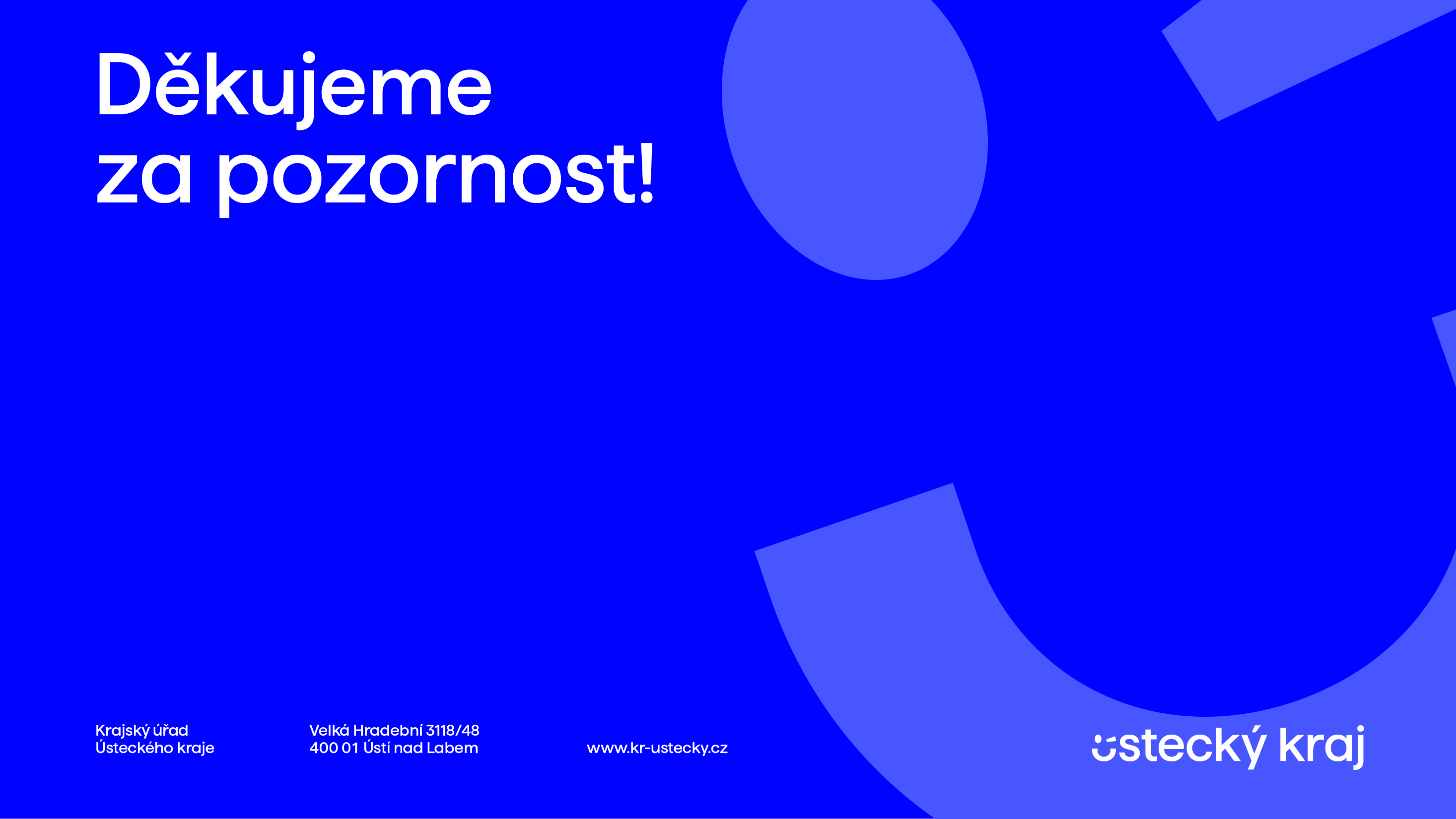 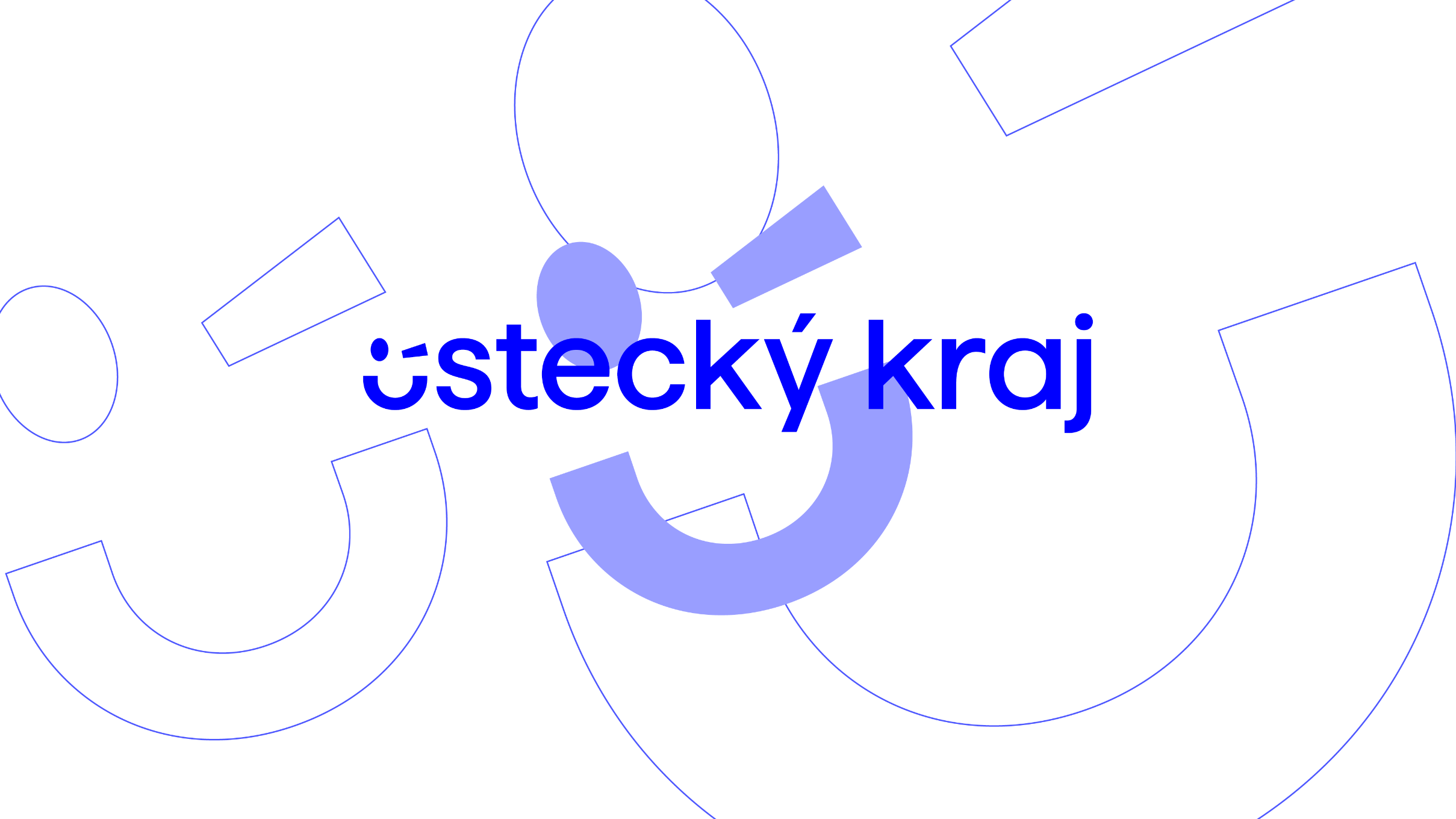